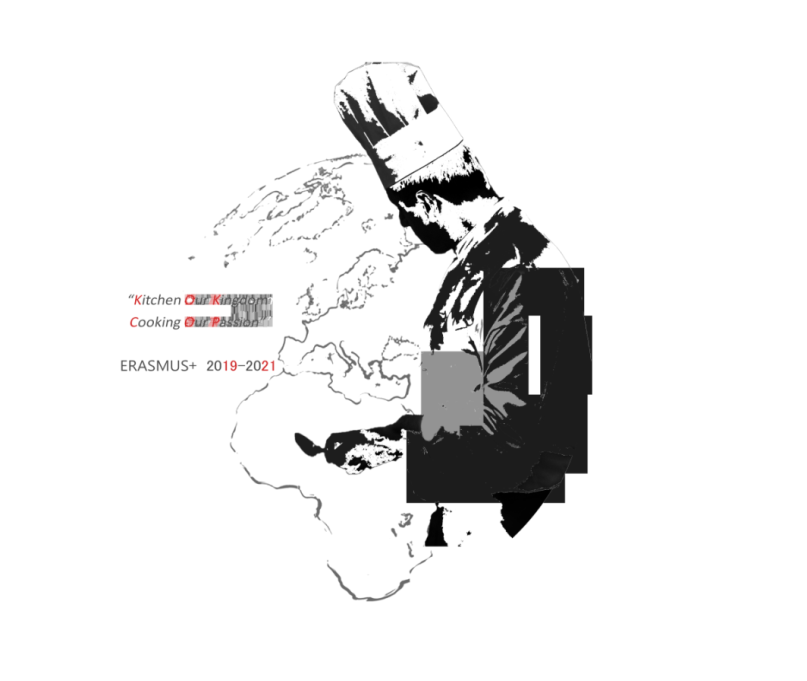 KA229 - School Exchange Partnerships“KITCHEN OUR KINGDOM COOKING OUR PASSION”
2019-1-PL01-KA229-065360
http://www.kokcop.eu
KITCHEN OUR KINGDOM COOKING OUR PASSION
Parteneri:
Polonia, 
Turcia, 
Italia, 
Slovenia, 
Franța, 
România.
Scopul proiectului este dezvoltarea competențelor profesionale și lingvistice ale elevilor și promovarea bucătăriei tradiționale a fiecărei țări participante la proiect.
KITCHEN OUR KINGDOM COOKING OUR PASSION
Produsele finale:

site web, 
un dicționar interactiv, cu termeni din gastronomie în toate limbile partenerilor proiectului, 
o carte de bucate cu rețete de preparate tradiționale specifice fiecărui partener, în versiune tipărită, 
videoclipuri cu instrucțiuni de pregătire a fiecărui preparat din cartea de bucate.
KITCHEN OUR KINGDOM COOKING OUR PASSION
Mobilitatea de proiect s-a desfășurat în Kayseri, Turcia, în perioada 09 -15.02.2020 constând într-un curs de formare în gastronomie, cu abordarea diverselor rețete culinare propuse de partenerul din Turcia, precum: supe (Yayla, Ezogelin, Okra), vinete umplute cu carne (Karnıyarık), pilaf turcesc, desert (Nevzine, Revani), chiftele din carne și altele.
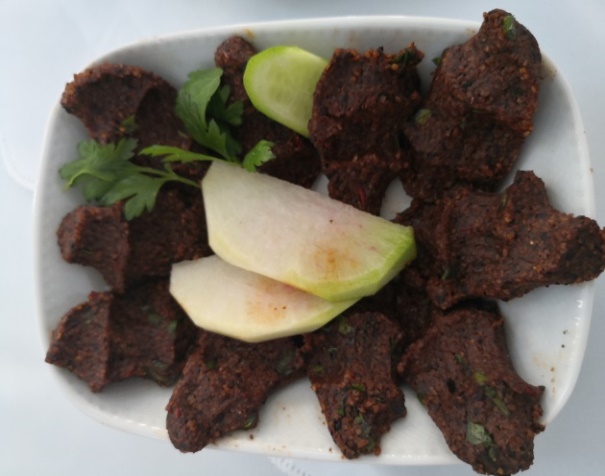 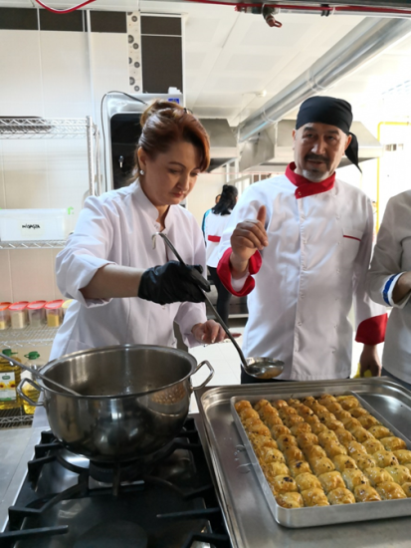 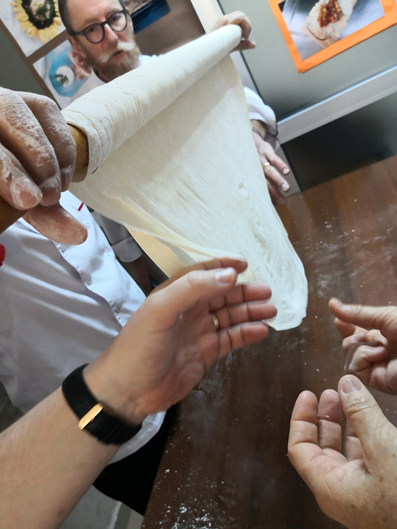 KITCHEN OUR KINGDOM COOKING OUR PASSION
La mobilitatea de proiect a participat din fiecare țară parteneră un profesor de gastronomie, care în urma cursului de formare a avut sarcina de a transmite cunoștințele și bunele practici dobândite, elevilor din școală, la întoarcerea acasă.
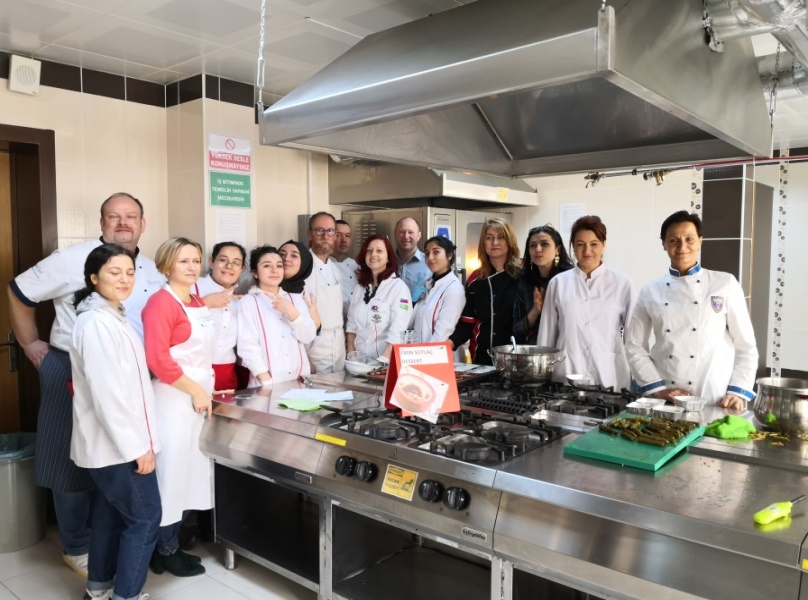 KITCHEN OUR KINGDOM COOKING OUR PASSION
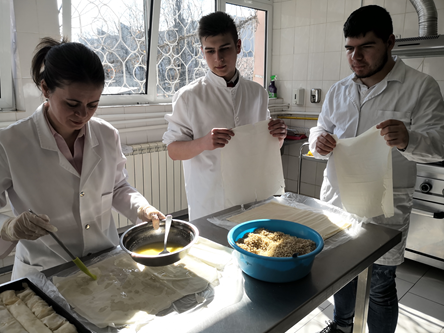 În laboratorul de gastronomie al școlii s-a organizat o sesiune de gătit preparate tradiționale din bucătăria turcească.
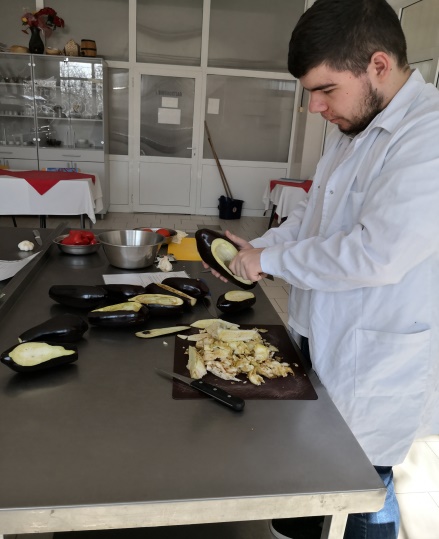 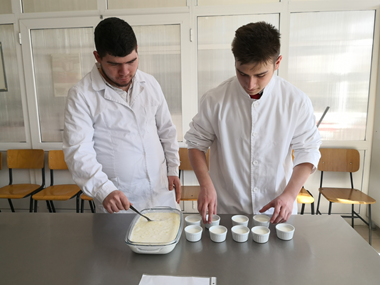 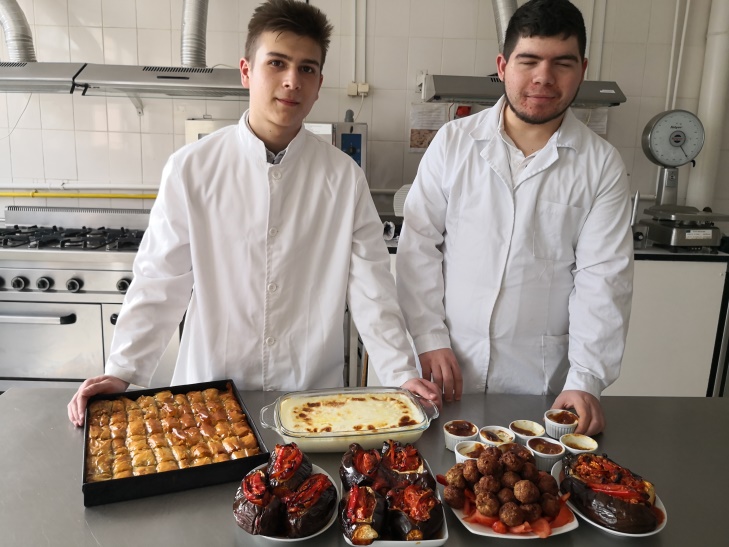 Webinar – sesiune de gatit, octombrie, 2020, România
Pentru al doilea an de proiect planul de implementare al proiectului a fost adaptat conform condițiilor sanitare impuse de pandemie, astfel că activitățile proiectului au debutat cu o sesiune de gătit online, la care școala din România a fost gazdă, demonstrând modul de preparare a unor preparate culinare tradiționale rromanesti: cozonac, tobă, plachie de crap și papanași.
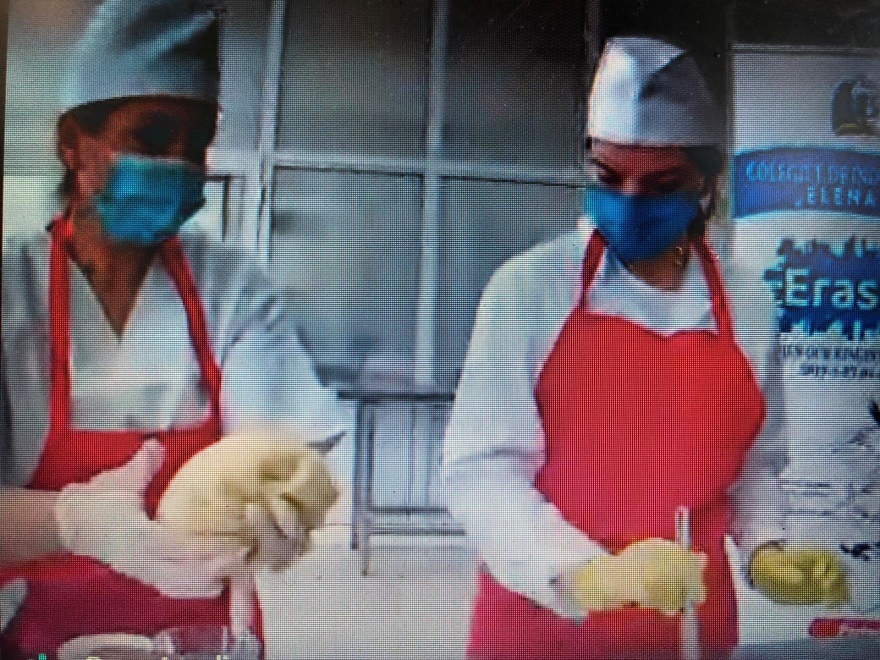 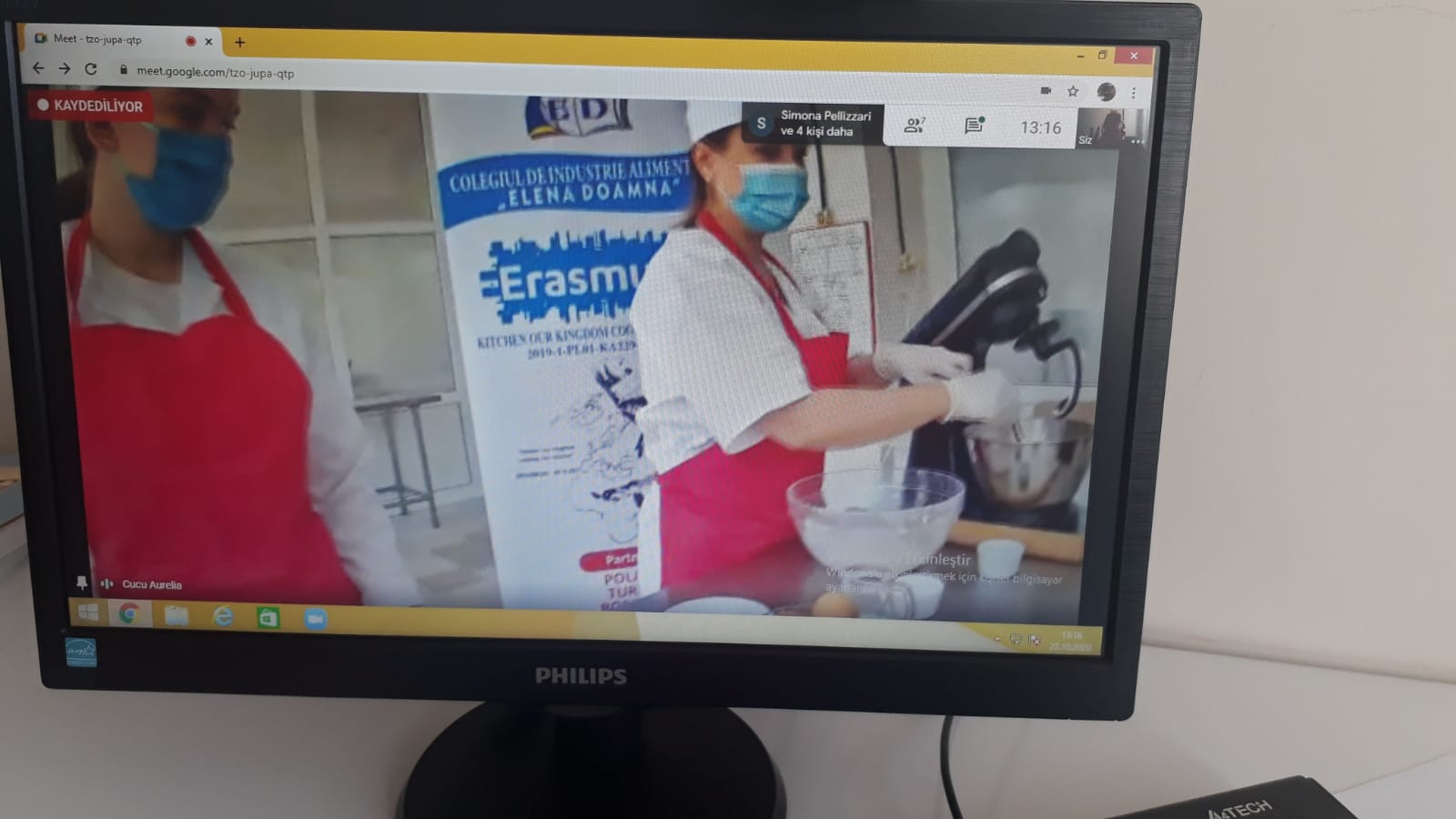 Înregistrare webinar:https://drive.google.com/file/d/1tQopwFUtIhihAzDpuw8HmfncZFZOZnVl/view
Vă mulțumesc pentru atenție!